AP World Review: Video #21: Islam, Part II (Key Concepts 3.1, III, A, 3.2, I, B, 3.3, III, D)
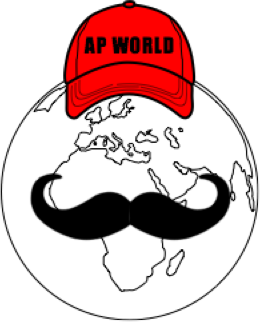 www.APWorldReview.com
Attacks On The Abbasid Empire
4 major groups attacked the Abbasids in the 12th and 13th centuries:
Mamluks - Turkic groups that took control of Egypt and spread across North Africa
Seljuk Turks - From Central Asia, took over Baghdad
Leader was titled Sultan, reduced the power of the caliph
Crusaders - Seljuk Turks limited access to Jerusalem, led to the Crusades (more in future video)
Mongols - 1258 kicked the Seljuks out of Baghdad
Economic Issues Under The Abbasids
More goods on the Silk Roads shifted to northern routes, leaving out Baghdad
Baghdad infrastructure decreased
Islam In Europe
Umayyad Dynasty expanded into North Africa and Spain in 711
Cordoba was named the capital of Spain
Battle of Tours:
Muslim forces were defeated by Frankish forces
Limited the expansion of Islam in Western Europe
Umayyads in Spain:
Promoted trade with Asia
Islamic architecture is still seen today
Cordoba was a center for learning
Ibn Rushd - famous scholar that wrote on law, philosophy, etc.
Islamic Culture
Universities developed in Cordoba, Cairo, and Bukhara (Uzbekistan)
Islamic scholars translated Greek classics into Arabic
Aristotle and others
Introduced the number system from India
Islamic Social Classes
Mecca and Medina were major trading posts
Merchant elite class developed
Trade routes from Indian Ocean and Central Asia
Often gave alms (5 pillars)
Mosques and Sharia influenced daily life in these regions
Slavery did exist, but Muslims could not enslave other Muslims, Jews, Christians (People of the Book), and Zoroastrians
Hereditary slavery did not develop
Women In Islam
Cultural practices PRIOR to the founding of Islam helped influence the religion
Women often covered their heads and faces (hijab)
Muhammad believed dowries should be given to the future bride, not her father
He also forbade female infanticide
Islamic women could inherit property and keep ownership after marriage
They could also remarry if widowed
In some instances, women could initiate divorce
Sufism
As Islam spread, it changed like other religions
Buddhism & Christianity
Sufis sought to unite with God through Muhammad, rituals, and chants
Focused on introspection (looking inward) as opposed to understanding through learning
Quick Recap
4 groups that attacked the Abbasids 
Islam in Europe
Battle of the Tours
Islamic culture and cultural preservations
Islamic merchants
Women in Islam
Sufism and how Islam changed as it spread
See You Back Here For Video #22: Bantu Migrations & Islamic Trade
Thanks for watching
Best of luck!
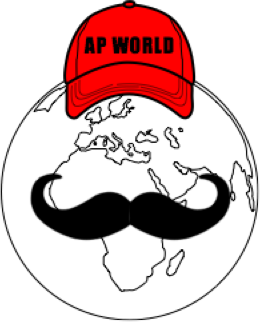